FORGOT YOUR PASSWORD
If you need assistance please call, 919-814-5600

The Web Address is: 
https://www.surplus.nc.gov/
The Web Address is: https://www.surplus.nc.gov/
Scroll Down
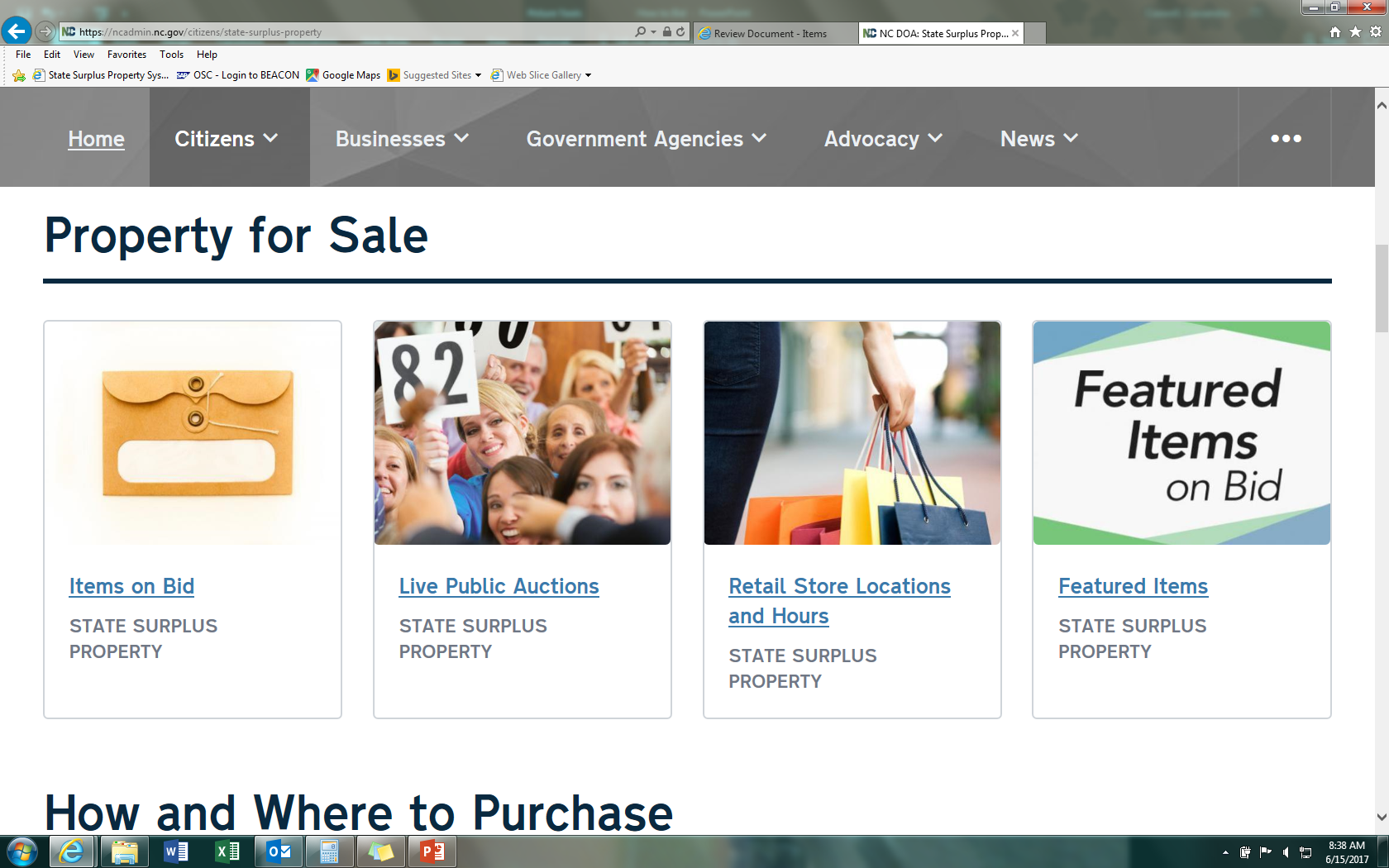 Click on Items on Bid
The Web Address is: https://www.surplus.nc.gov/
Click on Sign In
Click on Forgot You Password?
Type in email associated with account and press Submit.
username
Click hyperlink in email to reset your password. The reset code should be automatically inserted on page.
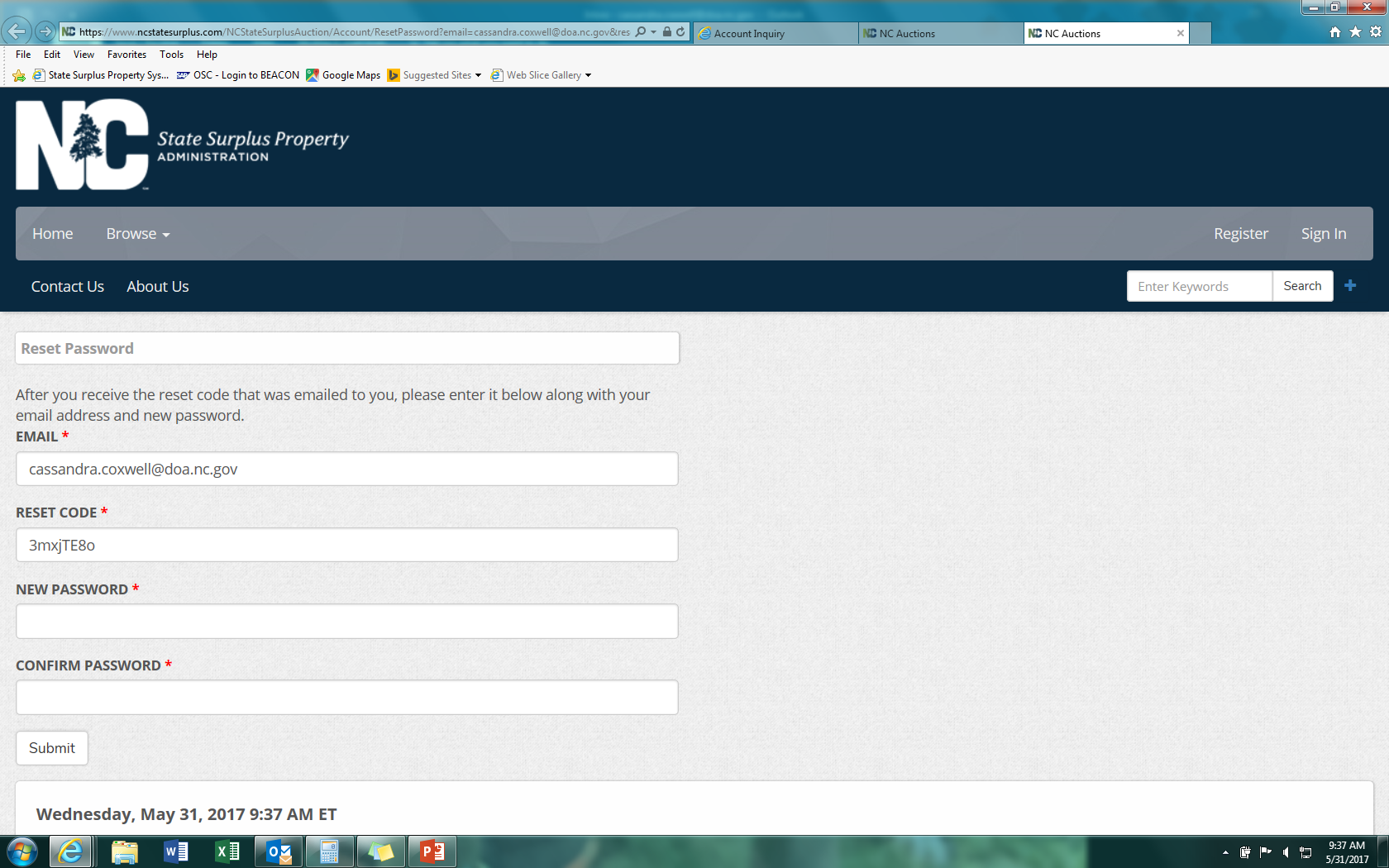 Type in new password. Password must be a minimum of 6 characters.
Type in username and new password.